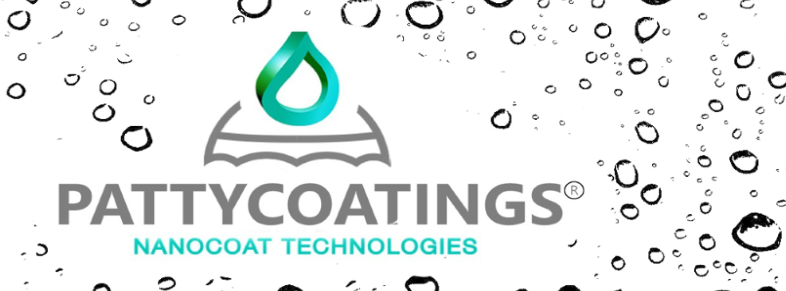 Product informatie
Super Cleaner
Omschrijving:		De Super Cleaner is een zeer krachtige water oplosbaar veilig 					reinigingsmiddel, biologisch afbreekbaar en alkalisch ingesteld. 				Doeltreffende diepte reiniger voor diverse oppervlakken.

Gebruiksdoel:		PattyCoat Super Cleaner wordt veelal ingezet voor de behandeling van 				gecoate en/of niet gecoate oppervlakken.  Super Cleaner kan met warm 			of koud water worden verdund. Het beste resultaat met een sprayflacon 			aanbrengen en direct daarna met een vochtige doek afvegen. Bij reinging 			van machines e.d. naspoelen met water. Super Cleaner kan onverdund 				worden ingezet in geval van zware roetvervuiling, als bolgen cleaner bij 			schepen, ect.
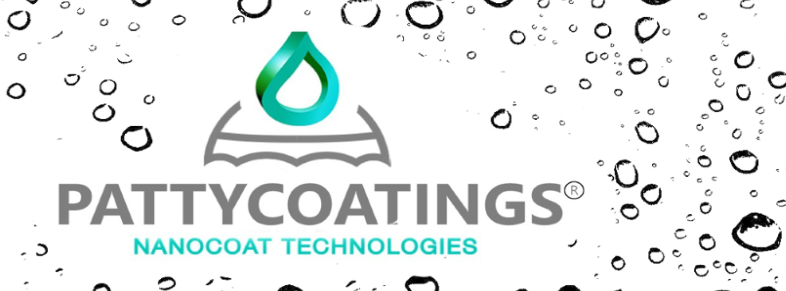 Product informatie
Super Cleaner
Toepassingen:			RVS				Plexiglas				Polyester				Harde kunststoffen				Metalen				Beton				Hout
Voornaamste kernmerken:	Doeltreffend tegen zeer serke vervuiling				Laat geen strepen achter				Milieuvriendelijk en biologisch afbreekbaar				ABM- categorie: waterbezwaarlijkheid 10				Saneringsinspanning: 8
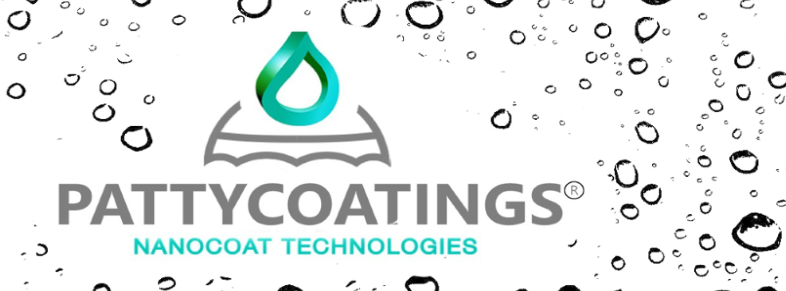 Product informatie
Super Cleaner
Verwerkingsadvies:		Voor het optimale resultaat dient u de volgende stappen te volgen:				Goed schudden voor gebruik				Voorafgaand moet het oppervlak ontdaan worden van los vuil en zand.					Aanbrengen door middel van sproeien				reinigen met een vochtige doek				Eventueel naspoelen met water				De hoeveelheid van de te  gebruiken spray, hangt af van de grootte van het 				oppervlak en de mate van vervuiling.				NIET te gebruiken op glas of spiegels in verband met mogelijk etsende 					werking.
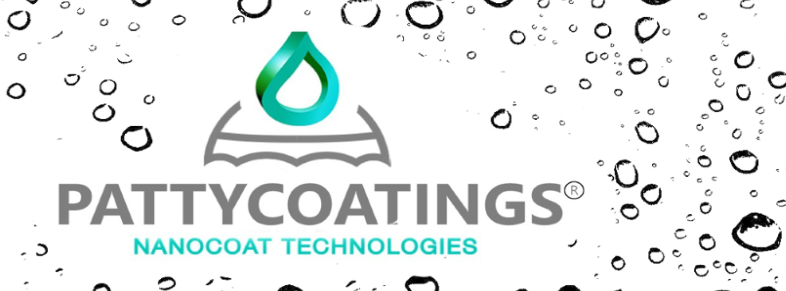 Product informatie
Super Cleaner
Instructies bij gebruik:		Toepassen bij een temperatuur hoger dan 12 graden, de 					 	luchtvochtigheid moet lager zijn dan 80 procent.				Niet voor gebruik in de volle zon				Donkere kleuren zoals blauw, bruin, rood enzovoorts mogen 					 	geen hogere oppervlak temperatuur hebben dan 45 graden.

Food Approval:			PattyCoating Super Cleaner is bij besluit van februari 2016 door TNO 					goedgekeurd voor gebruik in omgevingen waar met voedsel wordt gewerkt 				en met name reiniging van machines en apparaten die bij de 						voedselvoorbereiding worden gebruikt.

Verpakking:			Flessen van 1 Liter, jerrycans van 5 en 10 LiterPH waarde:			11 (20C°)Kleur:				Rood
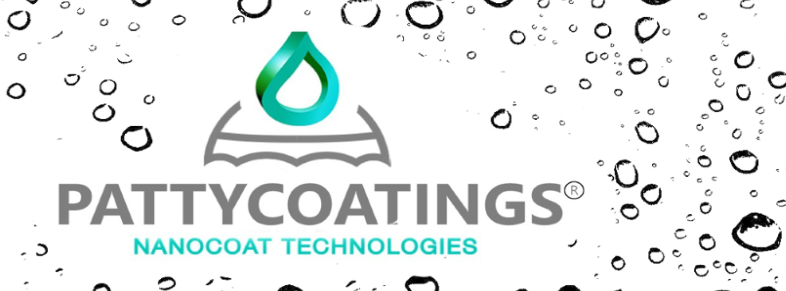 Product informatie
Super Cleaner
Verbruik:				Normale vervuiling, 	1 liter op 10 liter water					Zware vervuiling, 		1 liter op 5 liter water					Extreem zware vervuiling, 1 op 1 liter water


Maatregelen ter beheersing van blootstelling:	Zorg voor een geschikte ventilatie in de 								verwerkingsruimtePersoonlijke beschermingsuitrusting:		Handschoenen. Veiligheidsbril. 									Beschermende kleding.
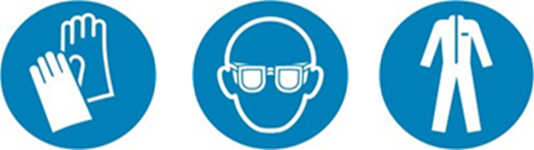 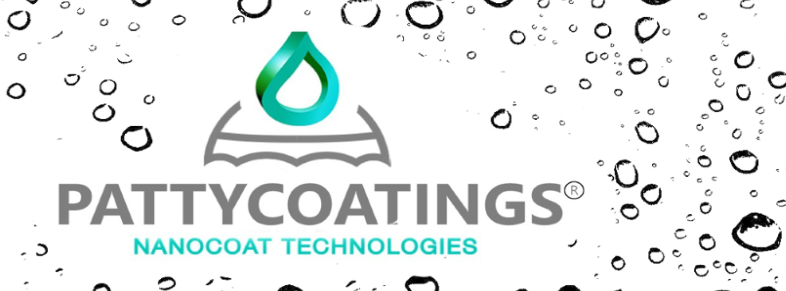 Product informatie
Super Cleaner
Bescherming handen:		    	Aanbeveling: beschermingsindex 6, overeenkomstig>480 minuten 					    	permeatie volgens EN 374): bv nitrilrubber (>=0,4mm) 						    	butylrubber (>0,7mm) en anderen.
Oogbescherming:		    		Veiligheidsbril met zijbescherming conform EN166 dragen.Bescherming van de huid en lichaam: 		Draag geschikte beschermende kleding.Bescherming luchtwegen:		     	Normaal gesproken is geen persoonlijke 							 	ademhalingsbescherming vereist. In geval van het risico op 						overmatige vorming van stof een geschikt masker dragen.Geur:					KarakteristiekVlampunt:				Niet van toepassingOplosbaar in water:			Volledig
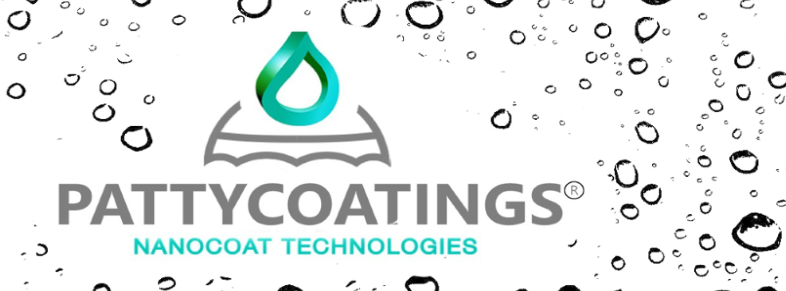 Product informatie
Super Cleaner
Overige informatie: 	                     	Niet eten en drinken of roken tijdens het gebruik.			                     	Voor extra informatie raadpleeg het MSDS blad.